(会社名）
TEL：（電話番号）
提案書（	商品情報	）
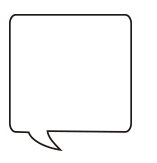 QRコードから商品ページをご覧頂けます
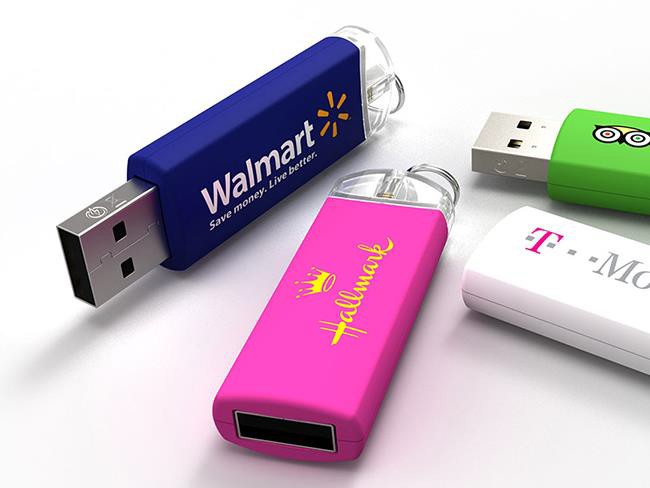 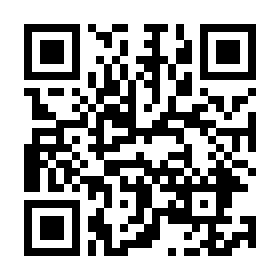 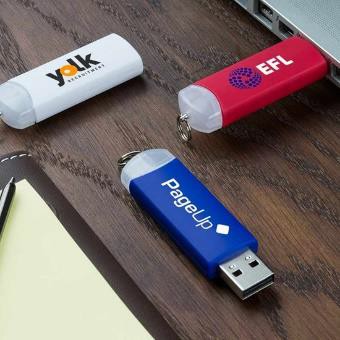 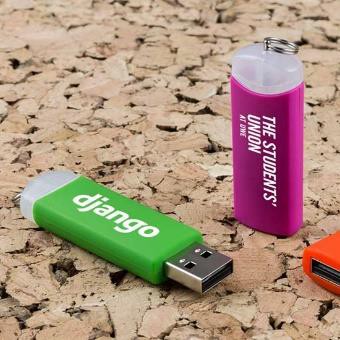 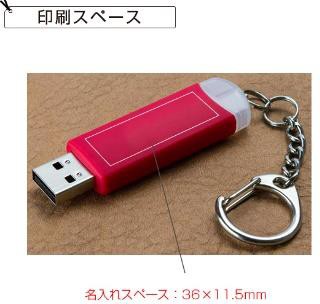 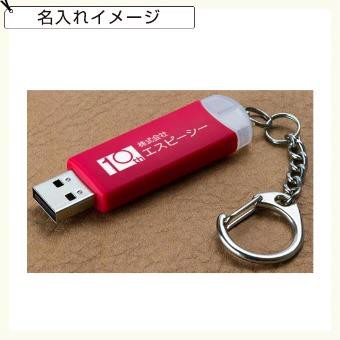